Vesmír: Co v  něm je a proč  by nás to mělo  zajímat

Ondráček Vojtěch
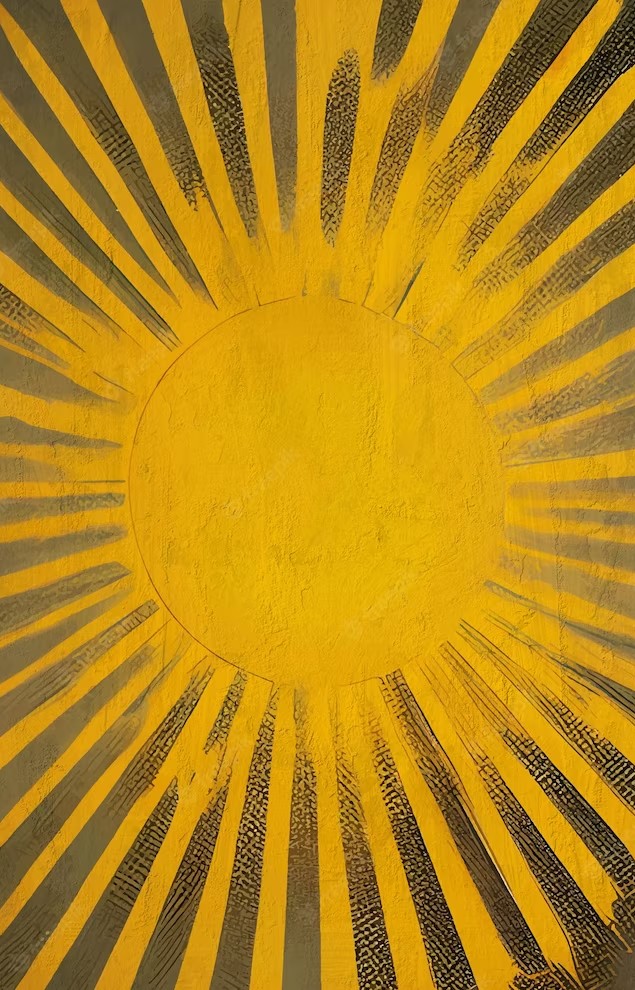 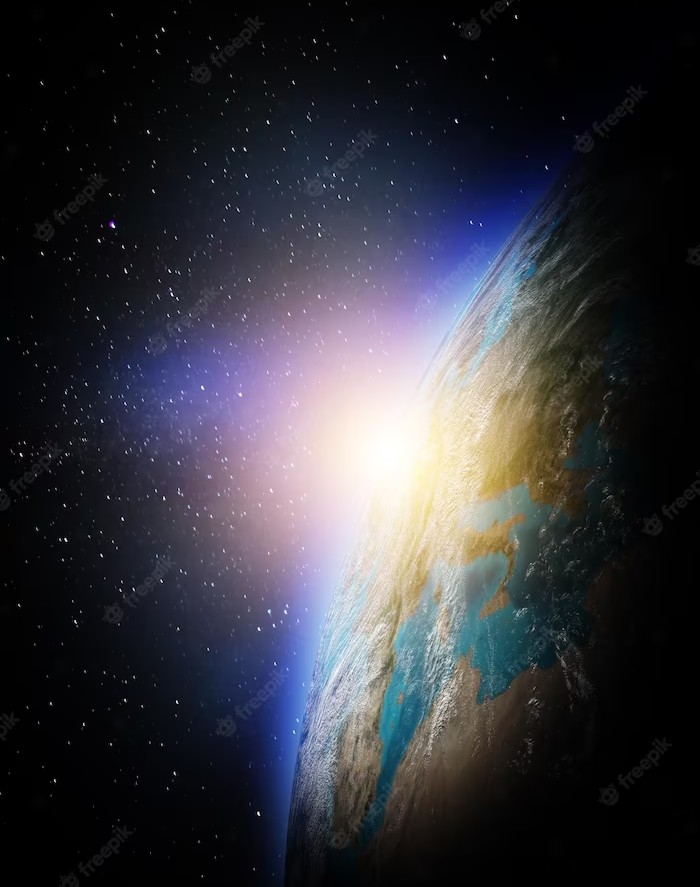 Vítejte v kosmu
Víte, že vesmír je nekonečný a plný hvězd,  galaxií a planet? Všechny tyto objekty mají svůj  vlastní půvab a důležitost pro nás, lidstvo. Dnes  se podíváme na to, co všechno se v kosmu skrývá  a proč by nás to mělo zajímat.
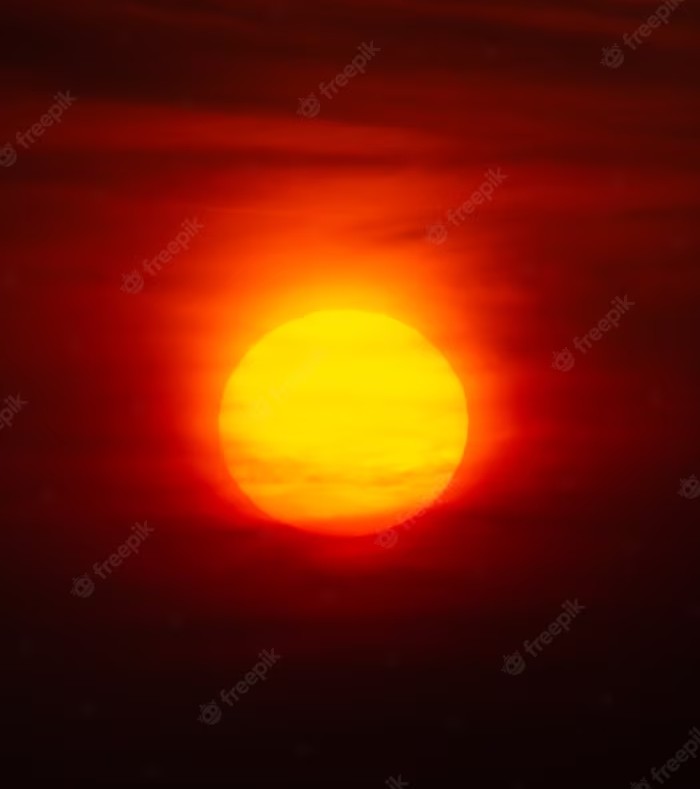 Naše slunce
Slunce je hvězda, která se nachází ve  středu naší sluneční soustavy. Je to  zdroj světla a tepla pro nás na Zemi.  Bez něj by nebylo možné život. Slunce  je také zdrojem sluneční erupce a  slunečního větru, které mohou ovlivnit
naši planetu.
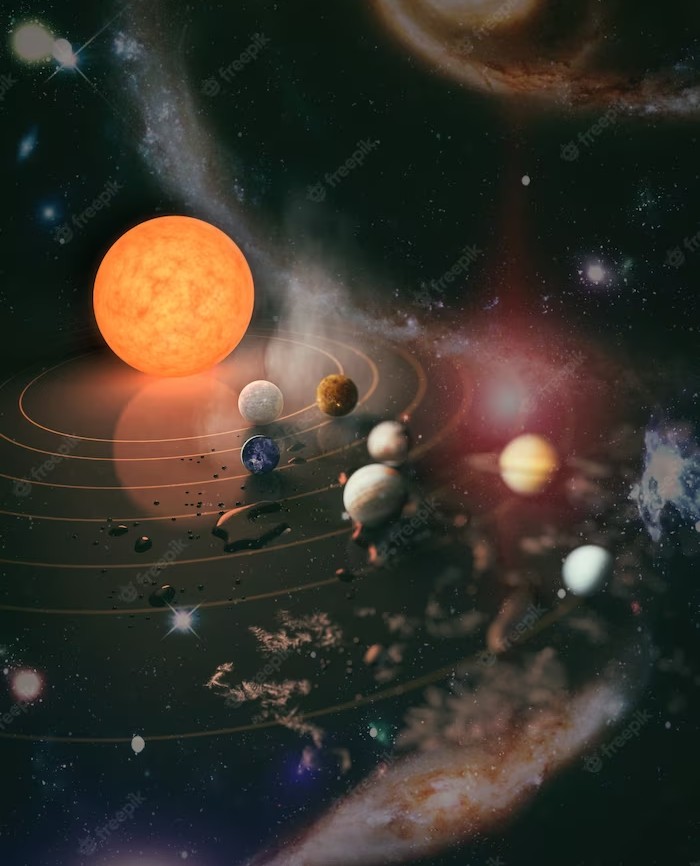 Planety v naší soustavě
Naše sluneční soustava se skládá z  osmi planet: Merkur, Venuše, Země,  Mars, Jupiter, Saturn, Uran a Neptun.  Každá z těchto planet má své vlastní  charakteristiky a zvláštnosti. Některé  jsou kamenné a jiné plynové. Planety  jsou důležitým prvkem vesmíru,  protože nám pomáhají lépe  porozumět světu kolem nás.
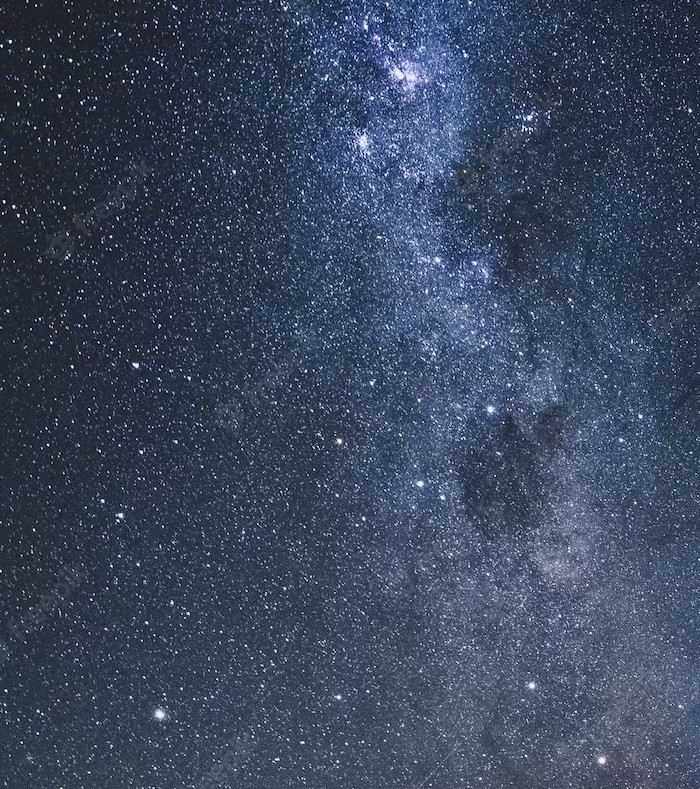 Hvězdy
Hvězdy jsou základními stavebními  kameny vesmíru. Jsou to obrovské  kulovité objekty, skládající se z horkého  plynu a prachu. Hvězdy vytvářejí energii  jadernou fúzí, což znamená, že spojují  atomy do větších molekul a uvolňují  přitom energii. Každá hvězda je  jedinečná a má svůj vlastní vývoj.
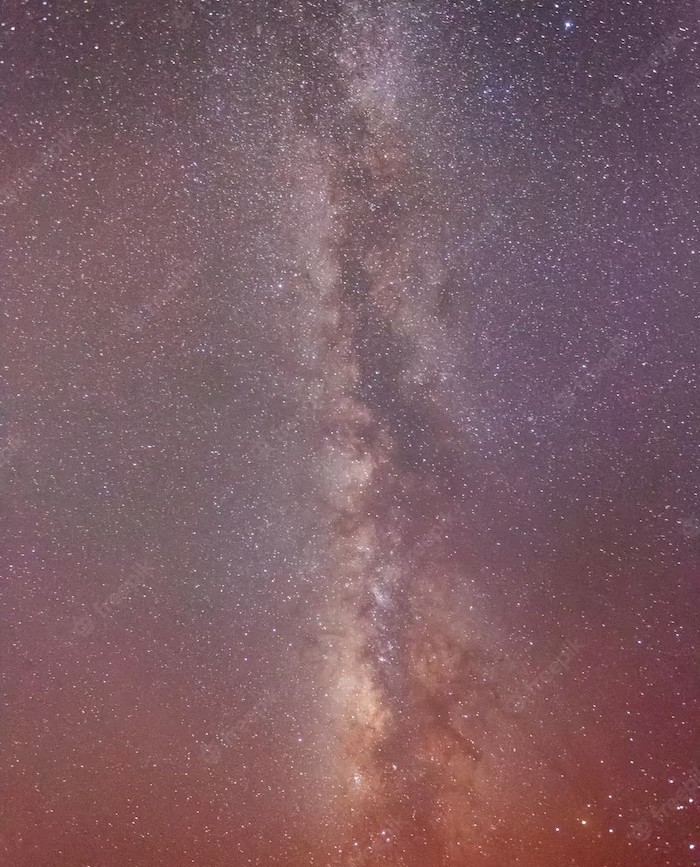 Gala	ie
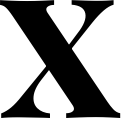 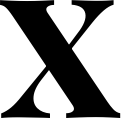 Galaxie jsou obrovské skupiny hvězd,  plynu a prachu, které jsou navzájem  gravitačně vázány. Naše sluneční  soustava se nachází v Mléčné dráze,  která je jednou z mnoha galaxií. Každá  galaxie má své vlastní charakteristiky  a vývoj. Studium galaxií nám pomáhá  porozumět tomu, jak vesmír funguje  jako celek.
Závěr
Vesmír je fascinující a nekonečný. Studium vesmíru nám  pomáhá porozumět našemu světu a vesmíru kolem nás. Dnes  jsme se podívali na několik základních prvků vesmíru, jako  jsou planety, hvězdy a galaxie. Doufáme, že jsme vám  přiblížili, proč by nás měl vesmír zajímat a jakým způsobem  nám pomáhá lépe porozumět světu kolem nás.
Děkuji za  pozornostost